Научно-исследовательская работа 
«Как спорт влияет на характер человека» 
ученика 1-в класса МБОУ СОШ №14
Бабинцева Сергея. Руководитель: 
Иванова Т. А.

г. Каменск-Шахтинский2018 год.
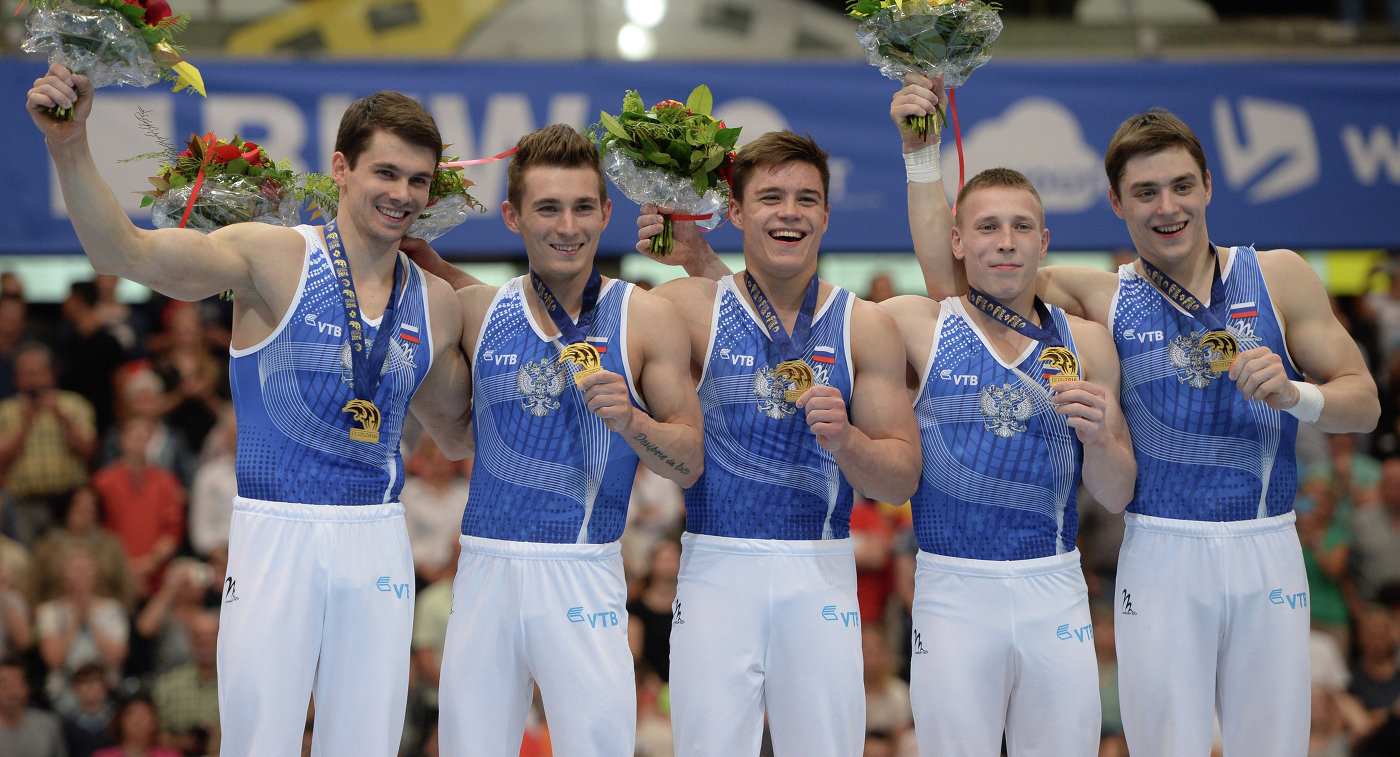 Как спорт влияет на характер человека
Меня зовут Сергей Бабинцев, Я учусь в 1-в классе школы №14. А ещё я занимаюсь спортом. В прошлом году я поступил в школу олимпийского резерва на отделение спортивной гимнастики.  Я заметил, что стал сильнее и выносливее, меньше болею. Кроме этого, я стал более ответственным и дисциплинированным, научился не расстраиваться, когда что-то не получается, а, наоборот, идти к своей цели. Поэтому я решил выяснить, как спорт помогает человеку в жизни. И тема моего исследования «Как спорт влияет на характер человека».
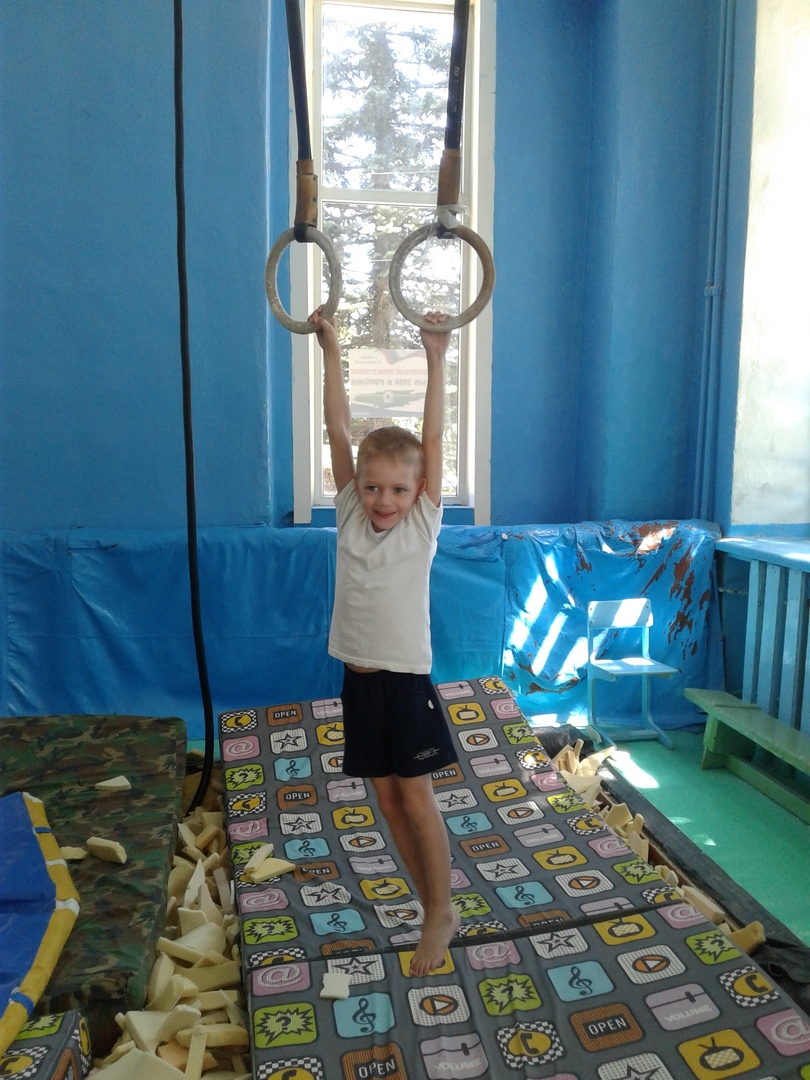 Это я!
Цель исследования: На примере спортивной гимнастики выяснить, как занятия спортом влияют на характер человека. Задачи: *  Узнать об истории спортивной гимнастики в Каменске* Найти примеры каменских гимнастов, которые добились успехов в жизни* Выявить, какие качества развивает гимнастика* Убедиться на примере старших, что спорт действительно помог им в жизни и закалил характер.
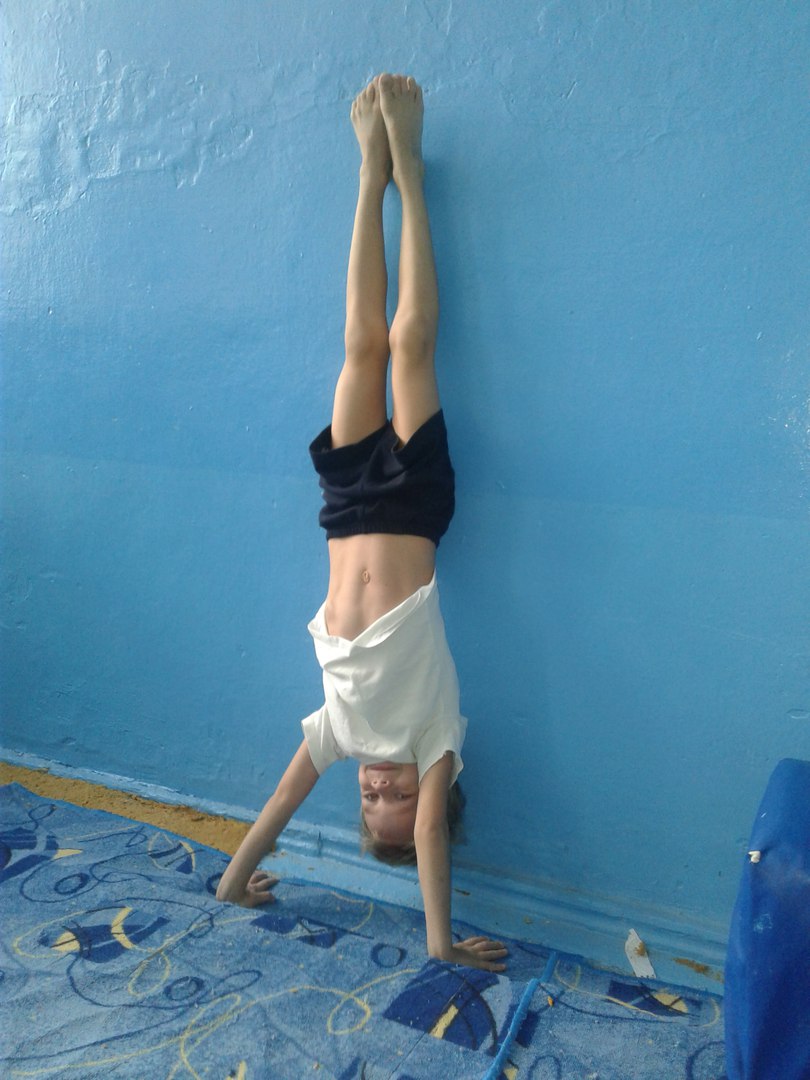 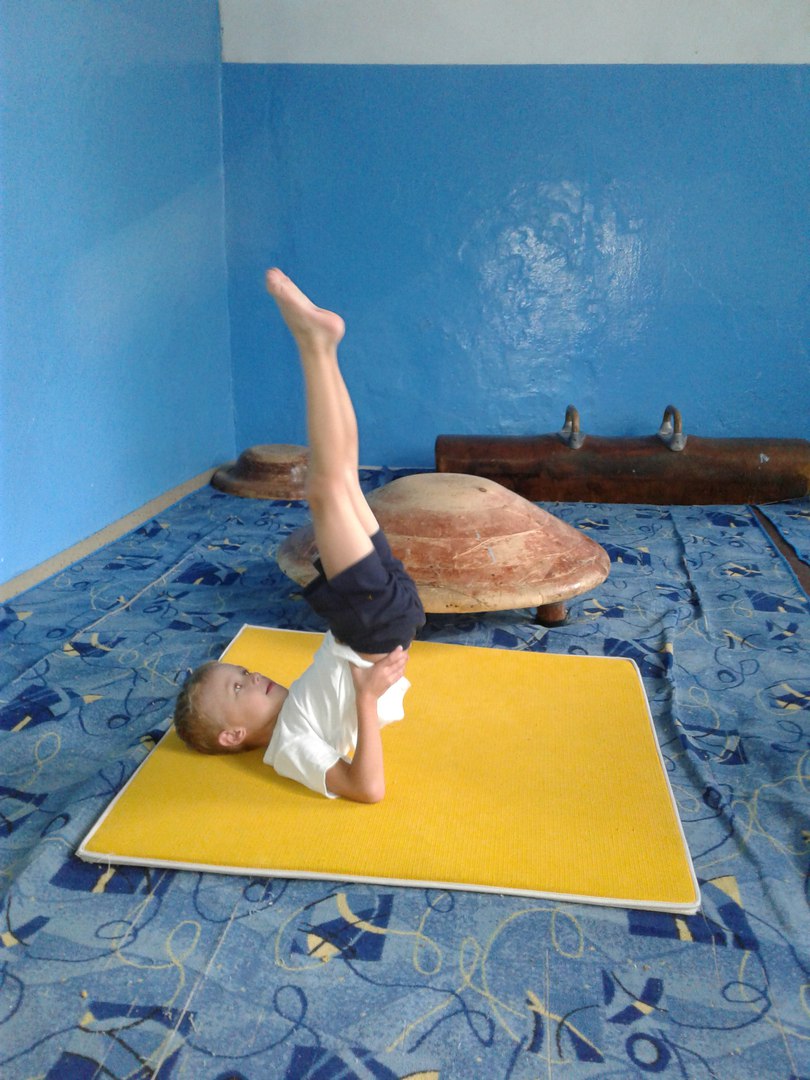 Объект исследования: 
Гимнастика – мой любимый вид спорта


Предмет исследования: 
Влияние гимнастики на развитие личности


Гипотеза: 
Если выбрать вид спорта по душе, это поможет развить не только физические данные, но и силу воли, дисциплину и умение идти к своей цели
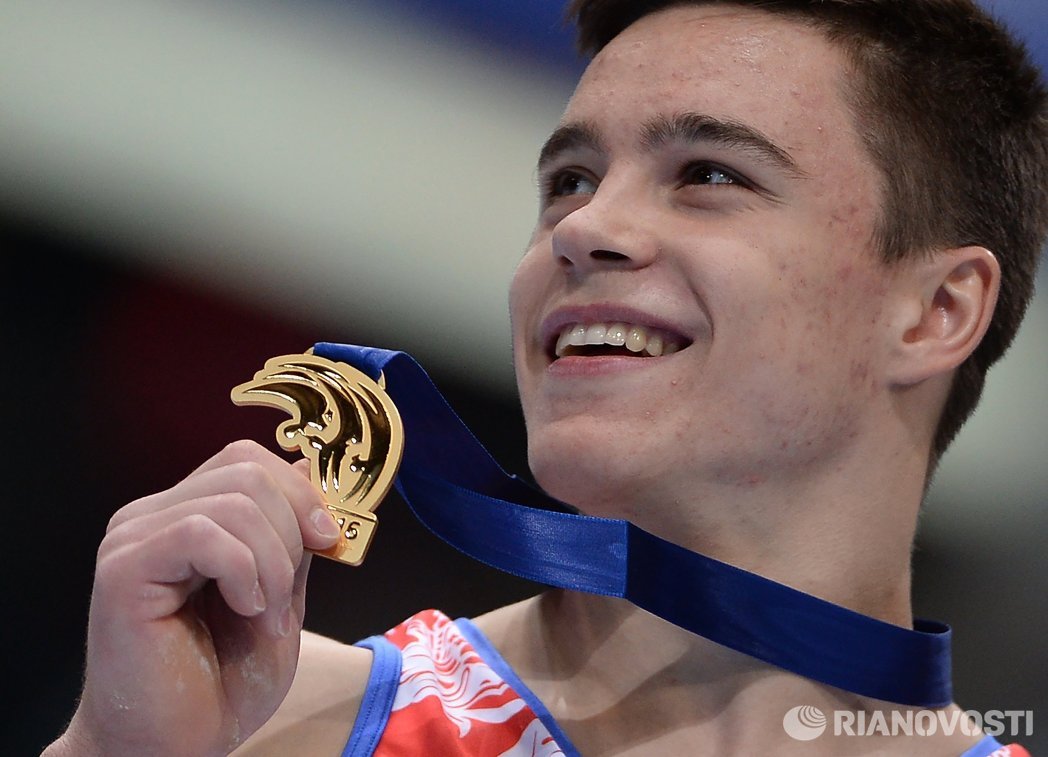 История спортивной гимнастики в Каменске:

До 1961 года спортивная гимнастика была только в школе №33, тренировал детей учитель Г. Ю. Епифанов. Чемпион Каменской области (раньше была такая область) 
Н. И. Родионов тренировался в ней сам и учил гимнастике школьников.  В 1957 году в городе открылась спортивная школа, а через четыре года в ней появилась секция спортивной гимнастки. Начинали работу с детьми тренеры Вячеслав Павлович и Вера Ивановна Габелко. 
В Каменске каждый год проводятся турниры их памяти, на которые приезжают гимнасты со всей Ростовской области, а также спортсмены из Луганской Народной республики.
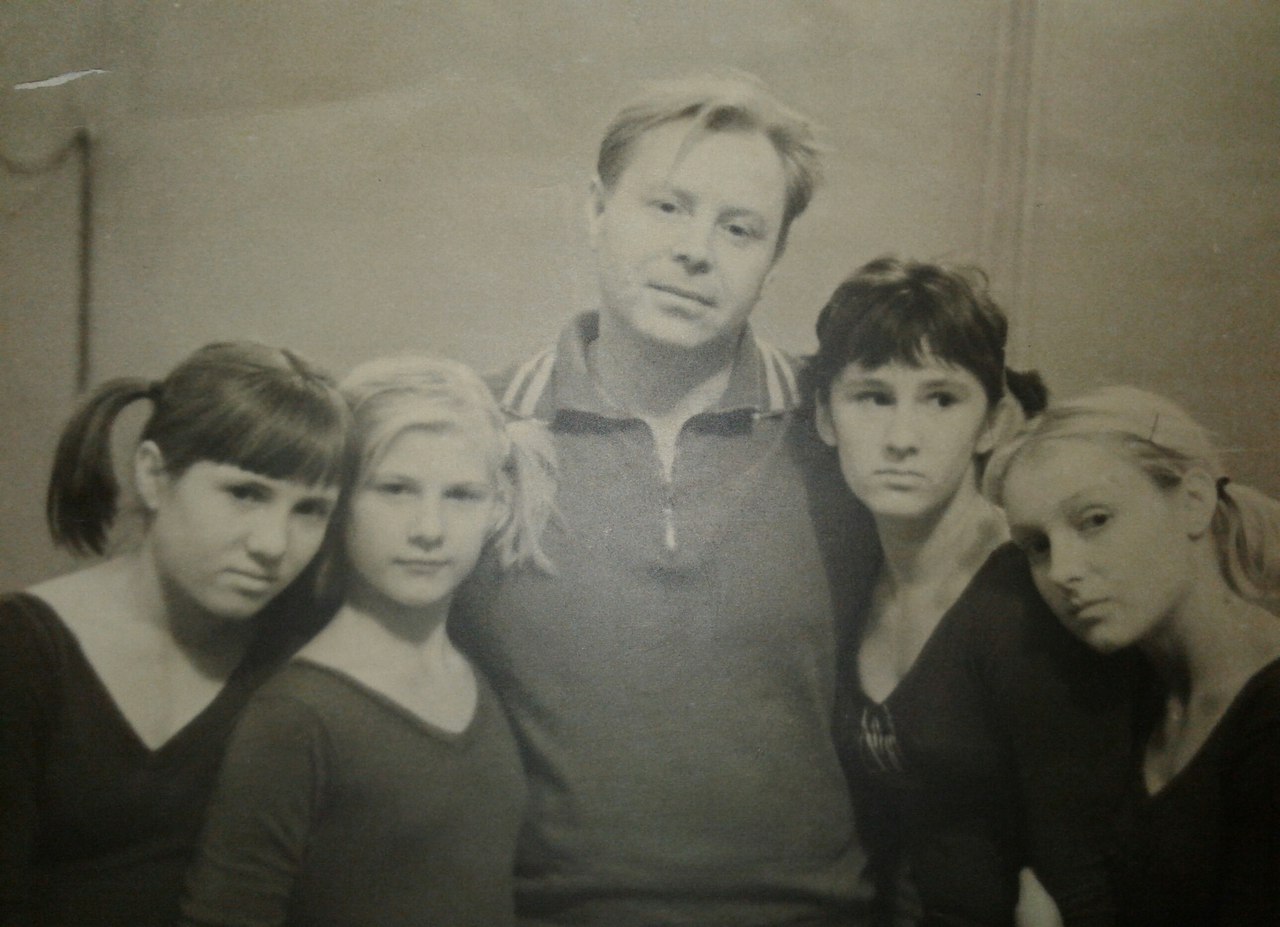 В. П. Габелко с первыми ученицами.
Кем стали гимнасты из Каменска: 
Многие из тех, кто занимались гимнастикой, хоть и не стали профессиональными спортсменами, но спорт помог им выбрать другую важную профессию. Например, Виталий Карпенко стал полицейским. 

Также в полиции работают бывшие гимнасты Роман Никитин и Евгений Зайцев.
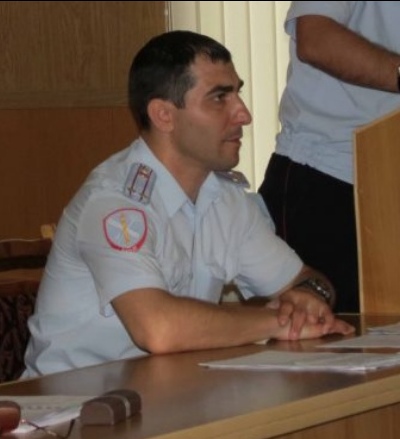 Виталий Карпенко
Старшие сыновья хореографа Виктории Соболевой стали офицерами. Сейчас и младший ее сын посещает тренировки
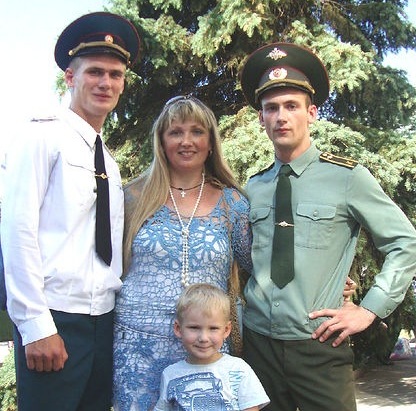 Геннадий Недвигин перешел в балет. 







Геннадий Федунов стал циркачом.
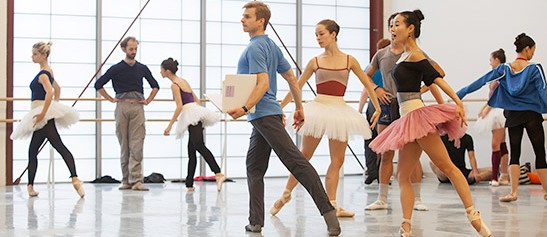 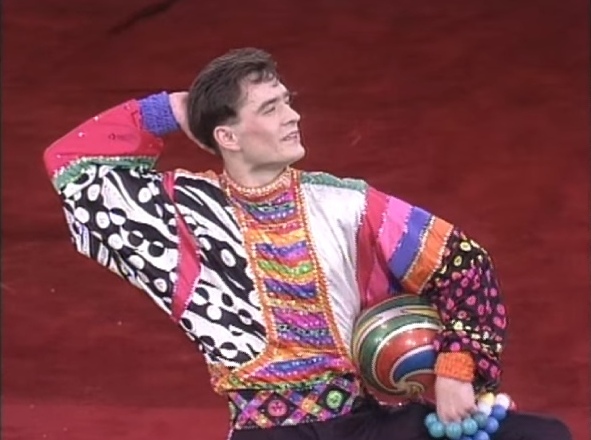 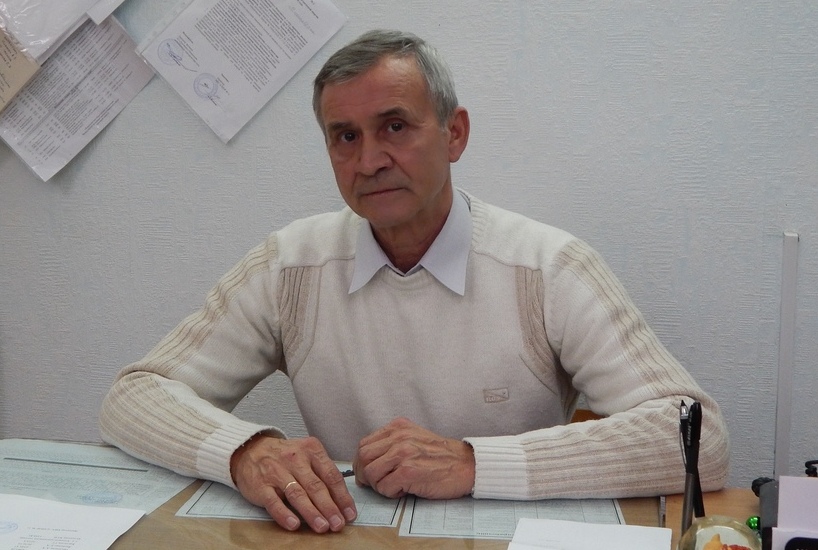 Александр Исянов, мастер спорта по гимнастике, сам заканчивал эту спортивную школу, а теперь стал ее директором.
Все гимнасты, которых я знаю, хорошо учатся в школе. Например, моя старшая сестра Карина. Она с шести лет занималась спортивной гимнастикой, выиграла много соревнований и сейчас у нее первый взрослый разряд. Она учится без троек. 
Мальчики из нашей спортивной школы тоже учатся на «5» и «4». Они успевают и ходить на тренировки, и учить уроки.
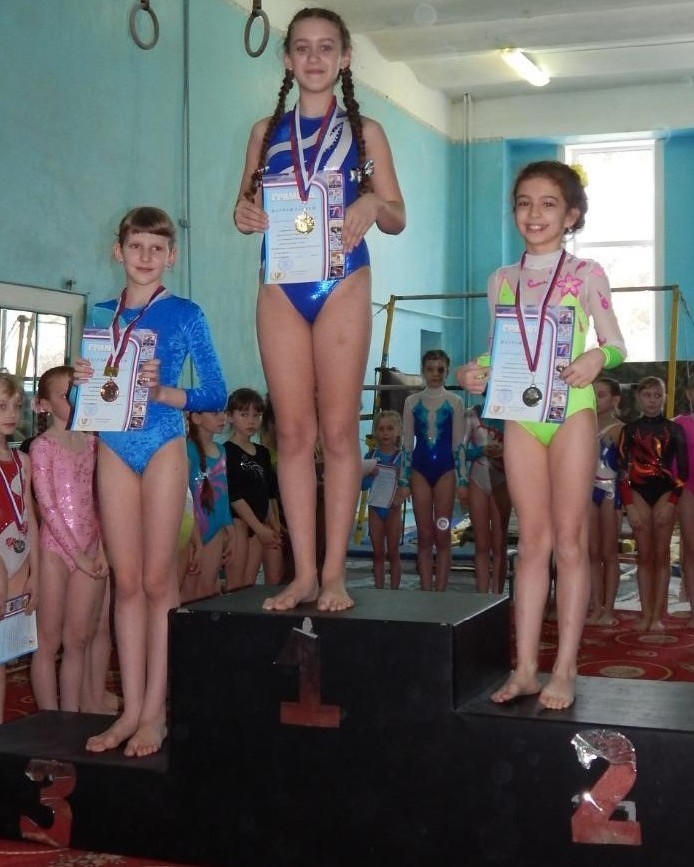 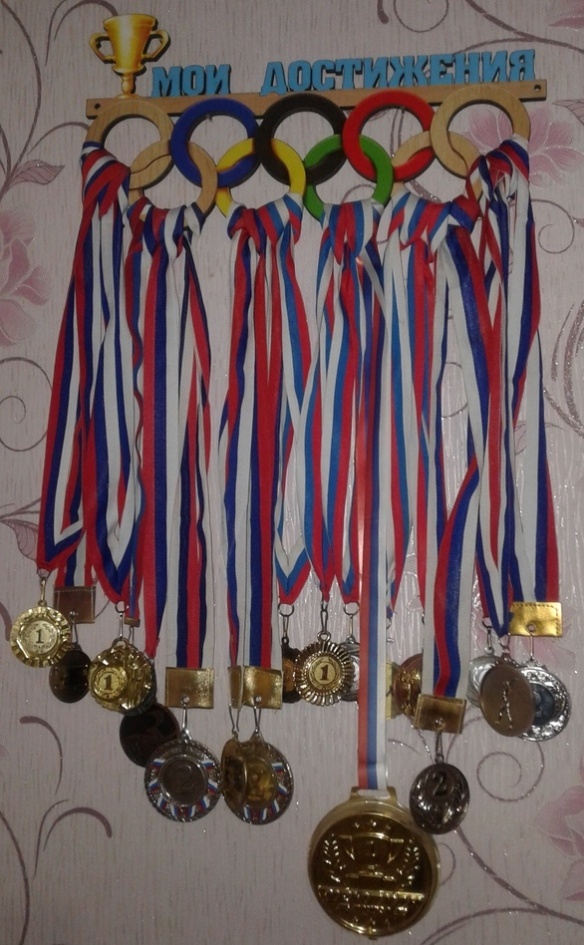 Моя сестра на 1 месте
Достижения Карины
Гимнастика приучает: *Отвечать не только за себя, но и за команду. Недавно в Ростове прошло первенство области, где команда из каменска заняла второе место. Такие соревнования развивают чувство дружбы и товарищества.*К дисциплине. Если пропустил тренировку, стараешься заниматься дома, чтобы не потерять физическую форму.
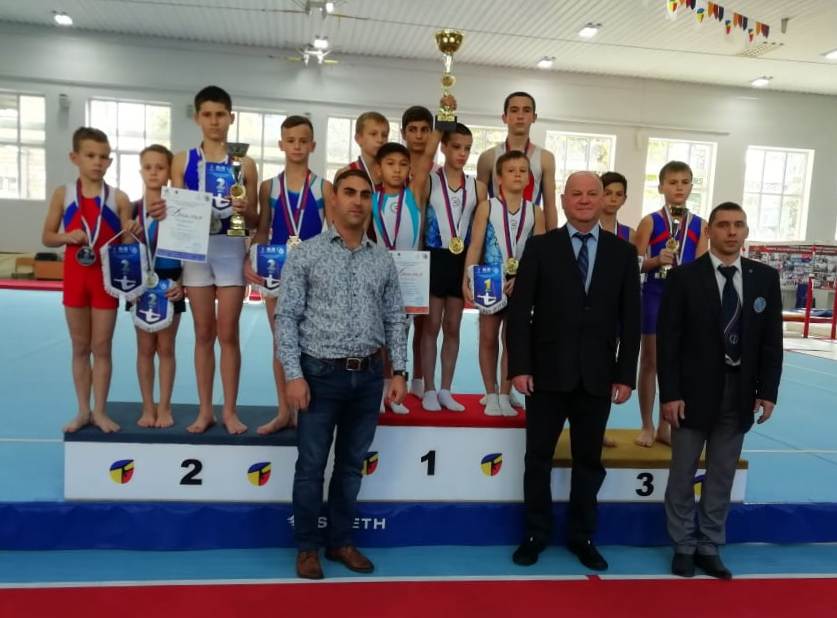 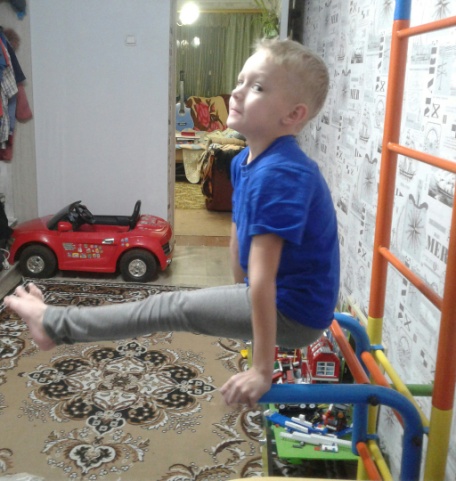 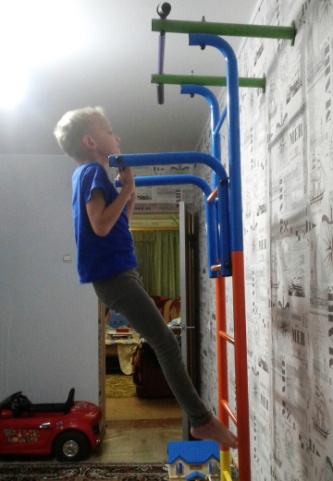 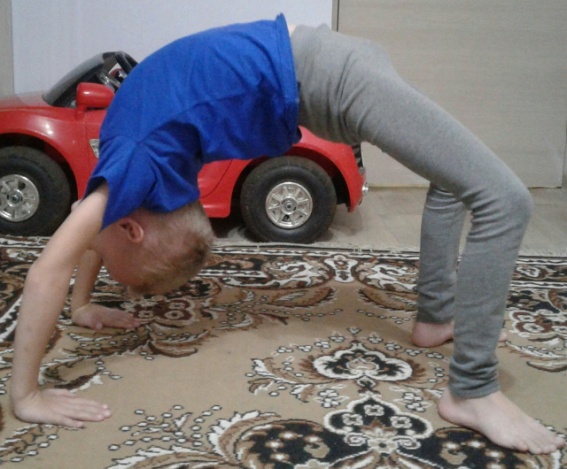 *К умению идти к своей цели. Не всегда все получается сразу, но если упорно тренироваться, то все обязательно получится. 



*Не завидовать, а учиться на примере друзей и радоваться их успехам.
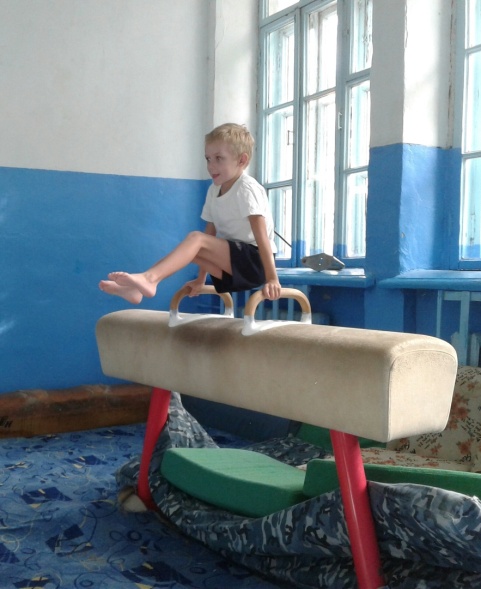 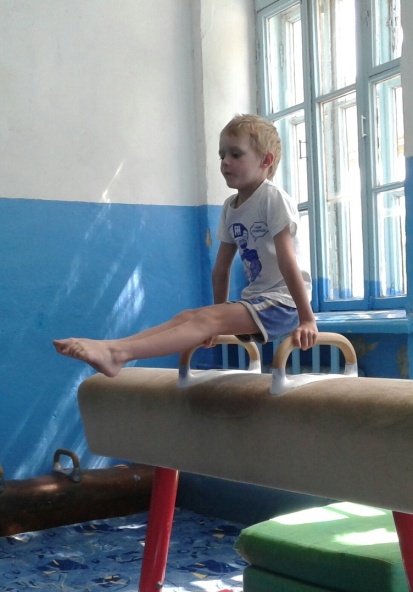 Год назад                              Сейчас
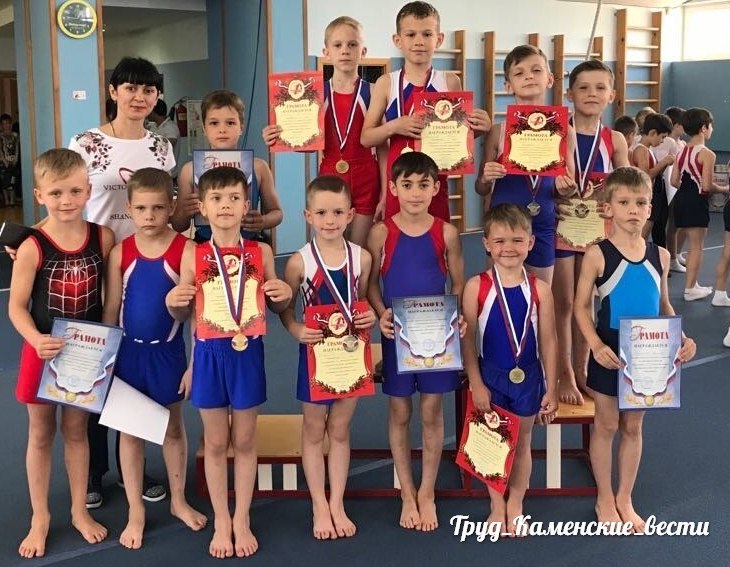 *К ответственности, а это хорошо влияет на учебу в школе. 




*К умению распределять свое время. Ты учишься планировать режим дня, чтобы успевать и учиться, и тренироваться, и отдыхать.
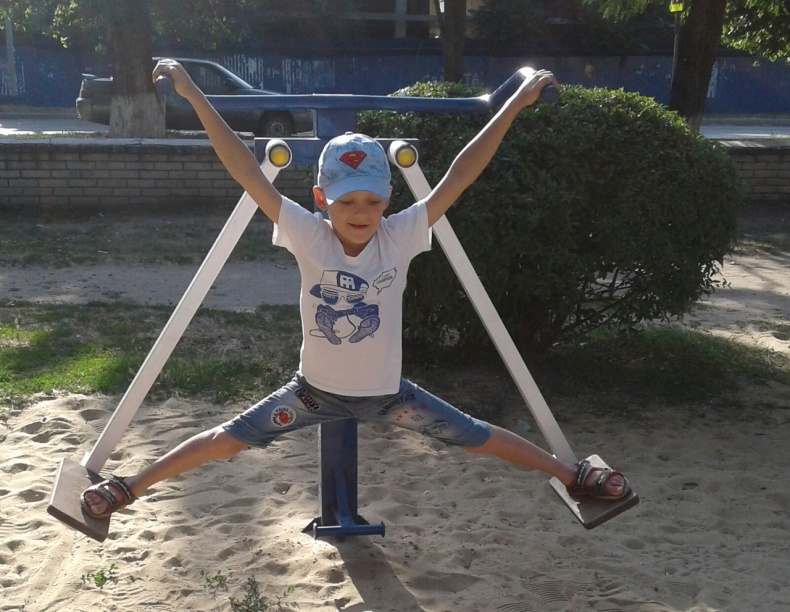 Мы видим, что гимнастика действительно помогает людям развиваться. Теперь можно сделать вывод, что спорт, если ты относишься к нему серьёзно, помогает развить много положительных качеств, стать сильным и ловким. Даже если в будущем спорт не станет главной профессией, он очень помогает в дальнейшей жизни.
Вывод
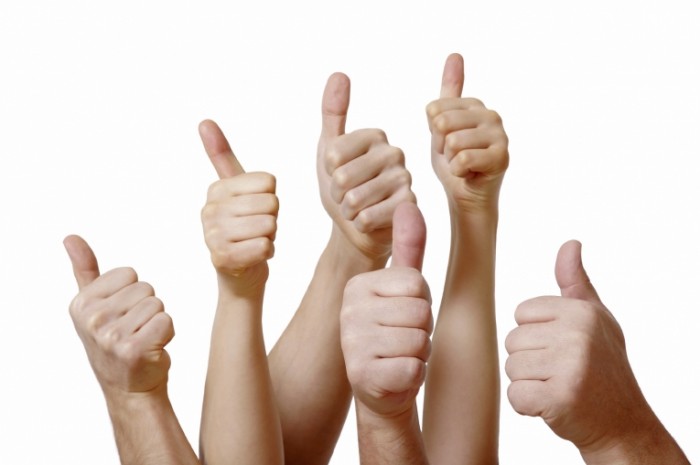